Название курсовой
Название учебного заведения
ФИО автора
ФИО руководителя
В данной работе рассматривается отдельный вид страховых пенсий – страховую пенсию по старости.
Данная тема в современном обществе является одной из наиболее актуальных, ведь реформа пенсионной системы в Российской Федерации вызывает интерес у граждан России.
Впервые в истории Российской пенсионная система перенесла радикальные изменения и введен термин «страховая пенсия».
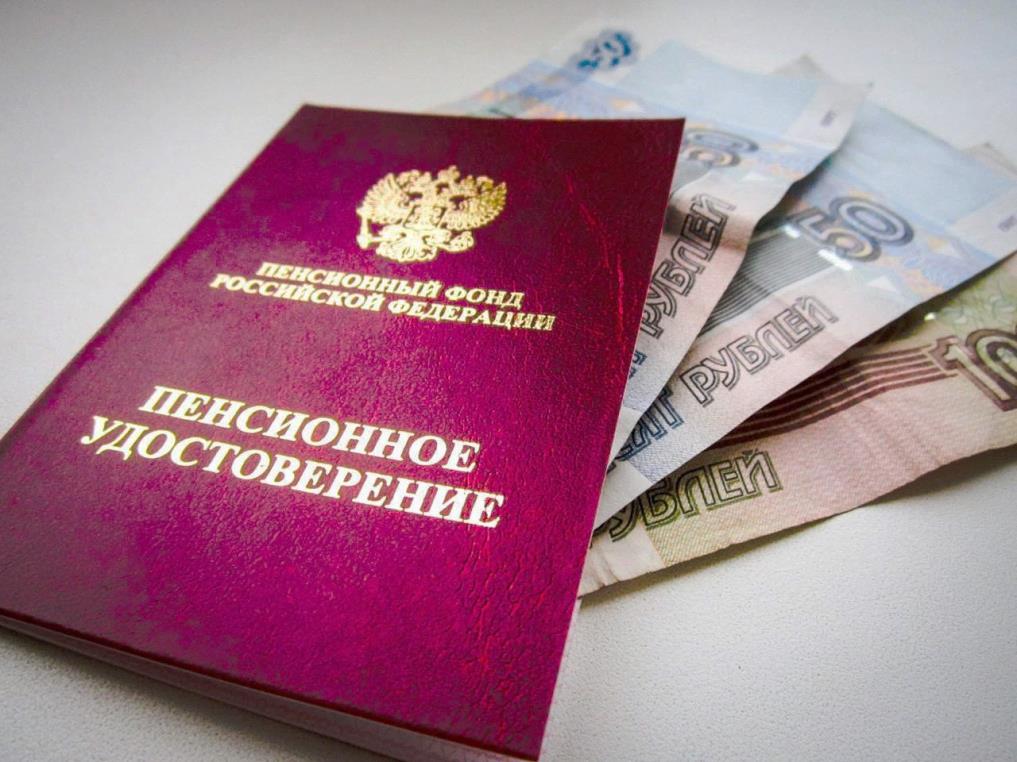 Цель написания курсовой работы- более подробное изучение такого вида социального обеспечения, как страховая пенсия по старости, анализ нормативно-правовых документов.
Задачи исследования:
1. Изучить сущность пенсионного обеспечения России.
2. Проанализировать особенности страховой пенсии по старости.
3. Дать характеристику проблемам и перспективам пенсионного законодательства России.
4. Рассмотреть основания и порядок установления страховой пенсии по старости, определить порядок досрочного назначения страховой пенсии по старости, а также основания и порядок удержаний из страховых пенсий по старости.
Для решения задач и достижения поставленной цели я использовала теоретические и практические методы:
Анализ литературы по пенсионному обеспечению в РФ, более глубокое изучение пенсионной реформы России.
Изучение ФЗ “О страховых пенсиях в РФ”,
Опрос населения в возрасте 18 -85 лет об их отношении к пенсионной реформе России, уровне знания гражданами Российской Федерации порядка формирования пенсии, а также осведомленности россиян о назначении страховой пенсии.
   Объект курсовой работы- сущность страховой пенсии по старости на общих основаниях в РФ и особенности её назначения.
Этапы реализации работы:
I этап - подготовительный.
II этап - обзорный, включает:
III этап - проведение практико-исследовательской работы
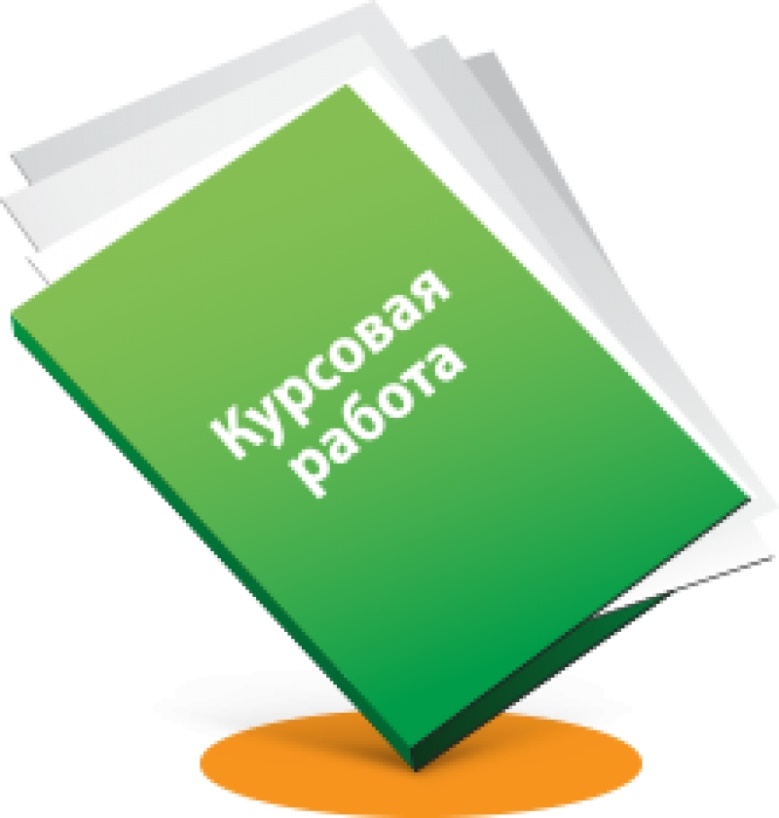 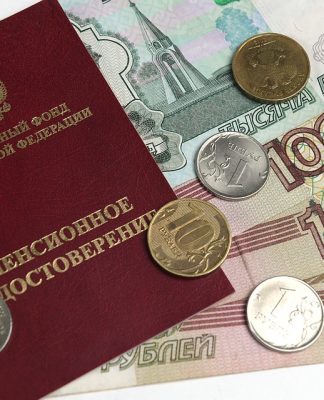 Причина в том, что система пенсионного обеспечения основывается на принципе «солидарности поколений».
Существование данной системы без кризиса возможно при соблюдении пропорции десять плательщиков – один получатель.
Страховая пенсия по старости определяется по новой пенсионной формуле расчета страховой пенсии по старости:
                    СПст = ИПК * СПК + (ФВ * КвФВ)
ФВ - фиксированная выплата. Это установленная законом сумма в твёрдом размере, которая гарантированно выплачивается к страховой пенсии.
   ФВ на 2021 год составляет 6044,48 рублей
Размер фиксированной выплаты к страховой пенсии по старости
Опрос населения с целью оценки уровня осведомлённости россиян о порядке формирования пенсии.
Цель исследования:
Изучение уровня знаний гражданами Российской Федерации порядка формирования пенсии.
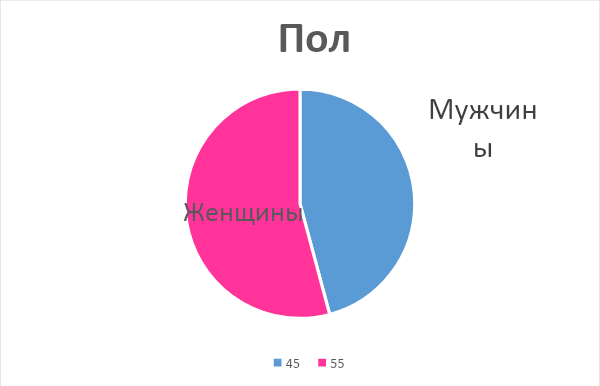 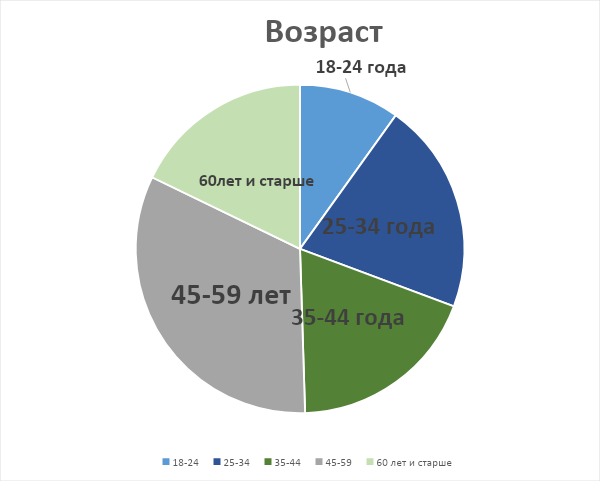 Основные источники информации